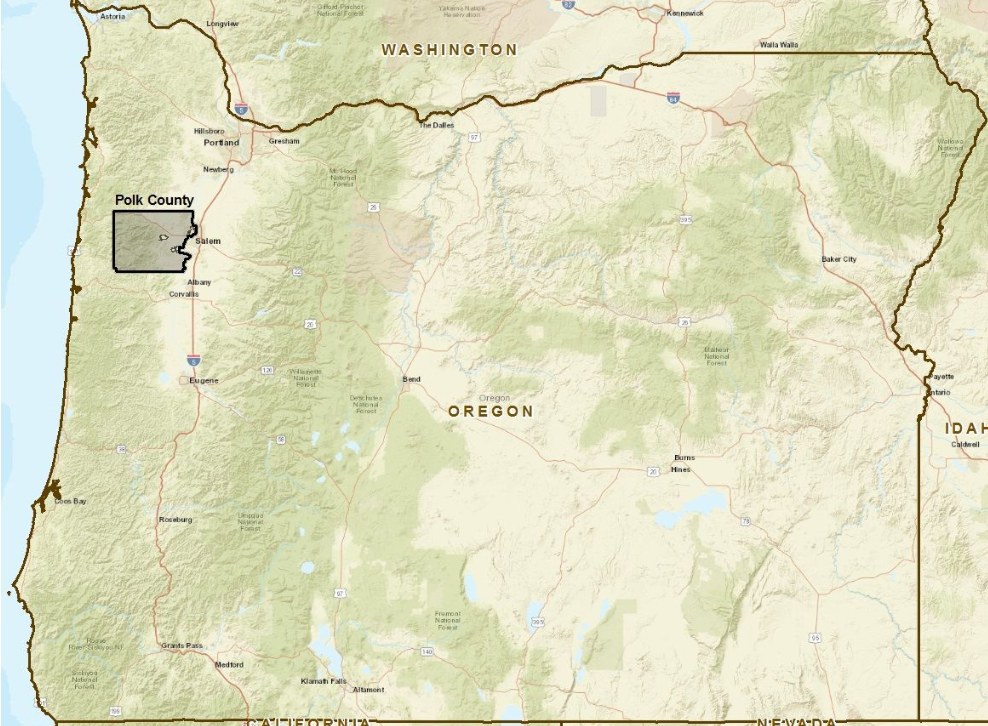 Polk County Broadband 
Survey Results
The Survey
Answer basic questions…

1. Who are the internet service providers? 
2. What level of service is being provided? 
3. What are citizens using the internet for? 
4. What is the general cost of service? 
5. How do citizens rate their service? 
6. Would they like better service?
The process…. 

Researched and developed survey (IT staff)
Tested the survey twice before mailing (IT Staff) 
Sent over 5000 surveys to rural Polk Co property owners (Garten Mail & Print Services)
Compiled the survey responses (Garten Mail & Print Services)
Summarized the results and mapped them (IT Staff)
Results
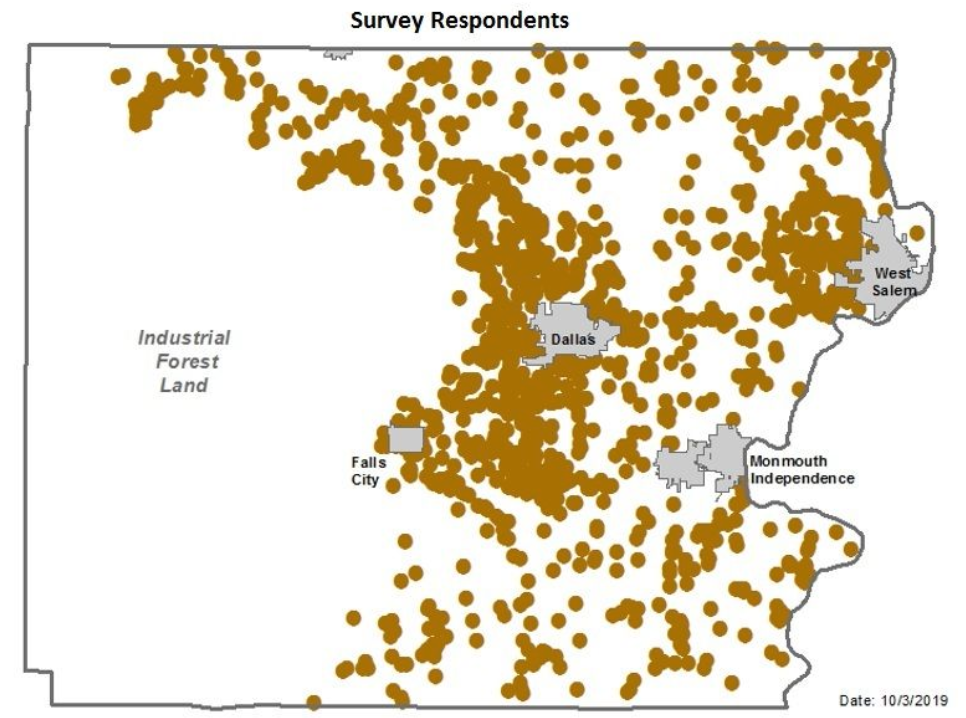 Approximately 32% Response Rate
AGGREGATING THE DATA
SIMPLE STATISTICS

% In Each Category = Number Responded / Total Number Responded to the Question
(No Interpolation or Editing)
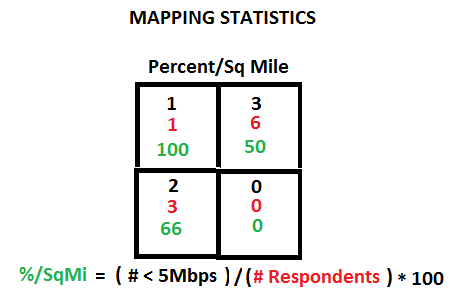 Service Providers
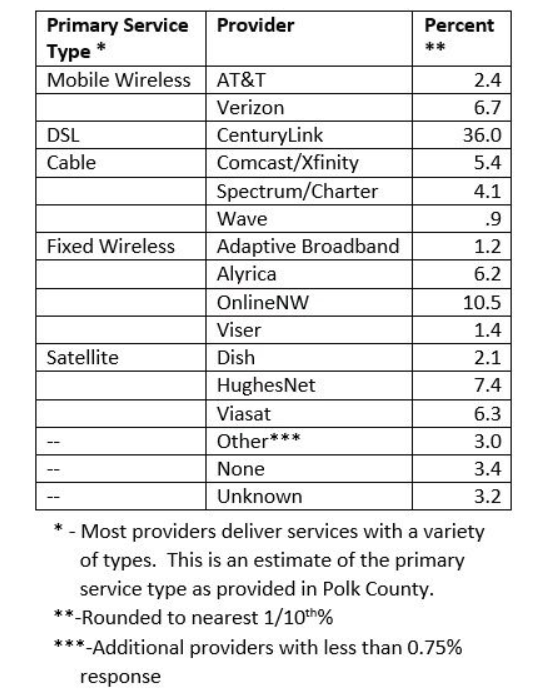 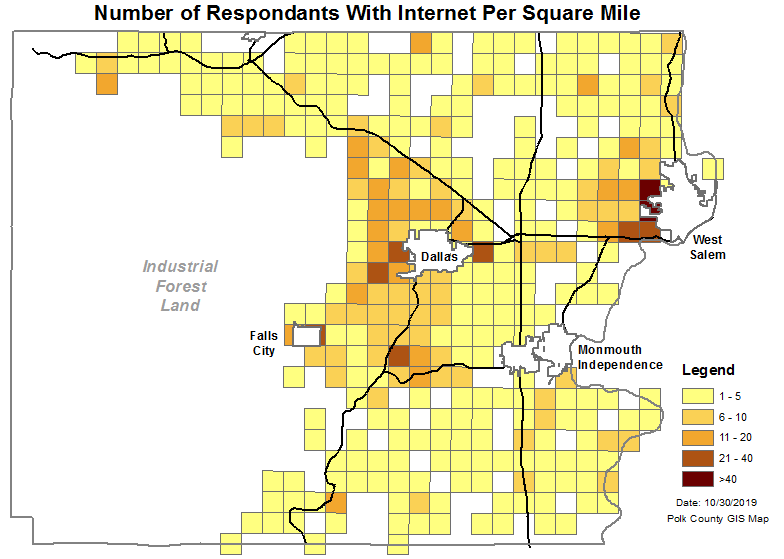 97% answered this question
There are 17 internet service providers in Polk County, who service 94% of respondents that identified a vendor. 
Survey respondents are trying to get connected and use a wide variety of providers to do so.
Level Of Service
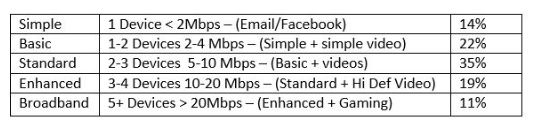 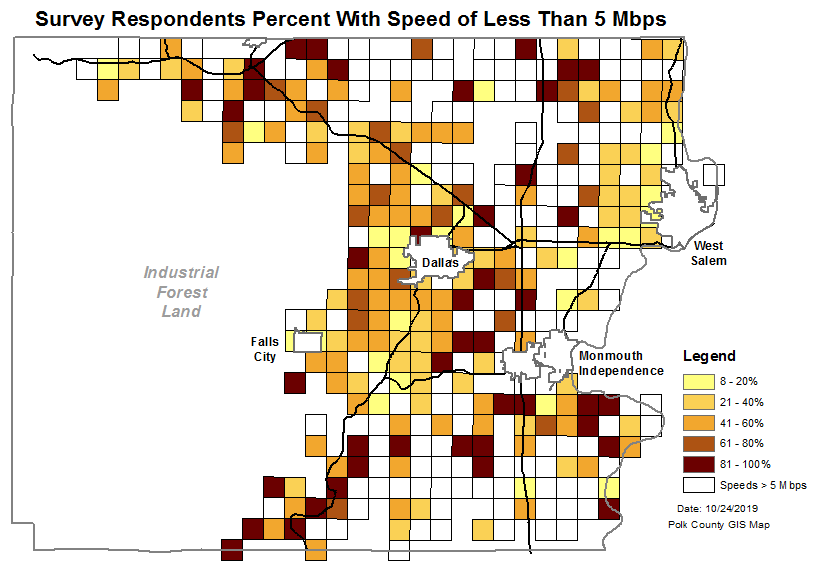 90% answered this question
Over 25% of respondents have services below “standard” internet access (speeds less then 5Mbps) 
Almost 90% have service that is well below the federal definition of broadband service 
For Comparison: The average speed of internet service in Oregon is 42.8 Mbps and 90% of Oregonians have access to 100 Mbps or faster service (broadbandnow.com)
Internet Use
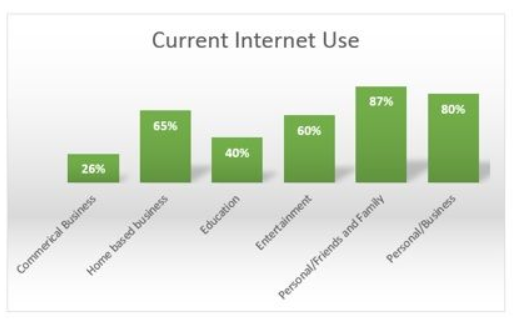 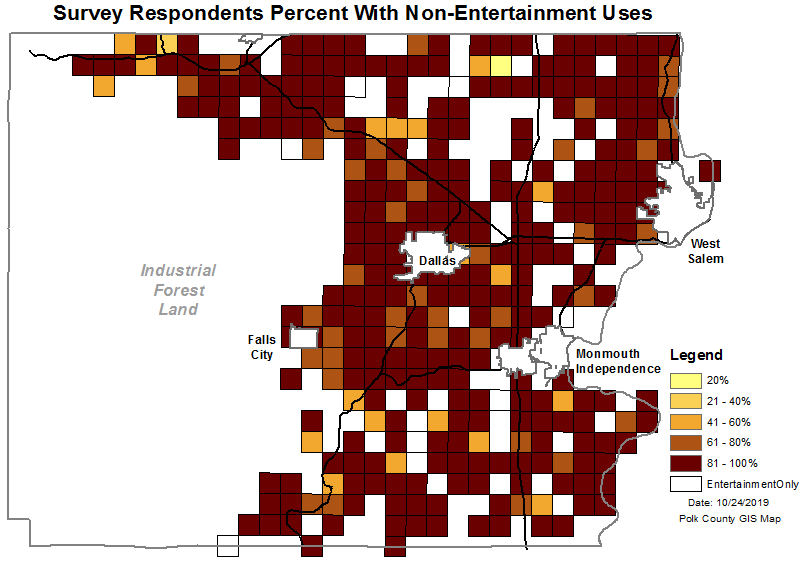 100% answered this question
80% of the respondents use the internet for personal business 
40% of the respondents use the internet for education
 A significant number of respondents use the internet for commercial or home based business
Internet Cost
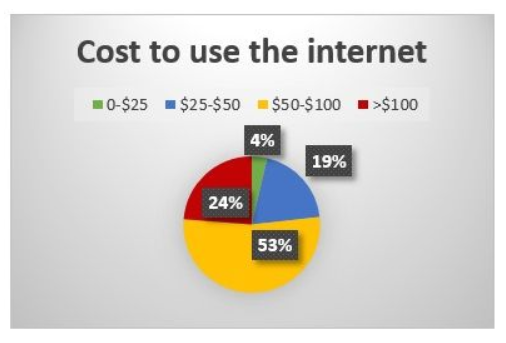 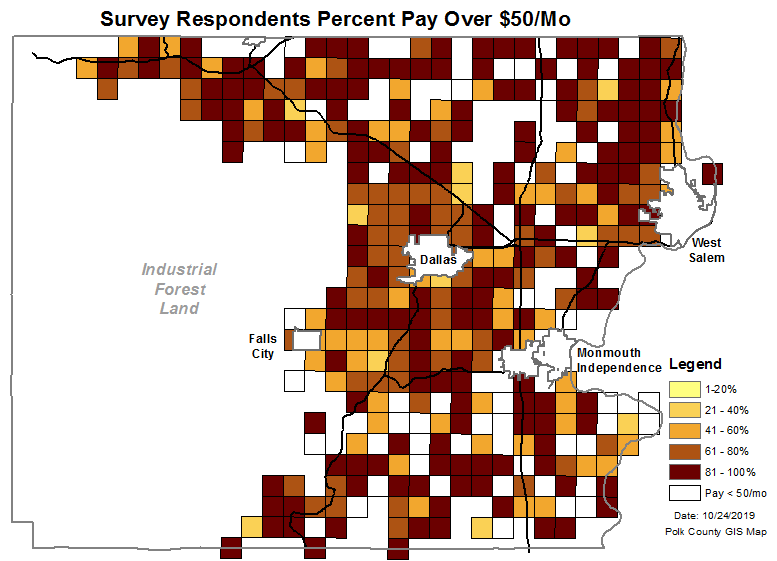 96% answered this question
Over 20% of the respondents pay over $100/mo for services 
Over 75% of the respondents pay over $50/mo for services 
For Comparison: The average cost for 60+ Mbps with unlimited access in the US is $60/mo (several references)
Service Rating
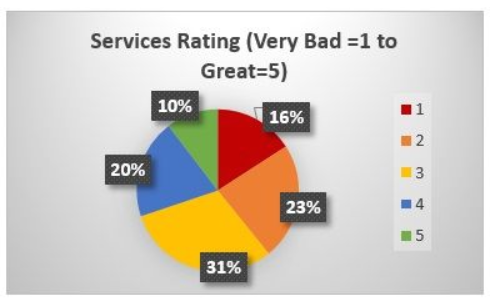 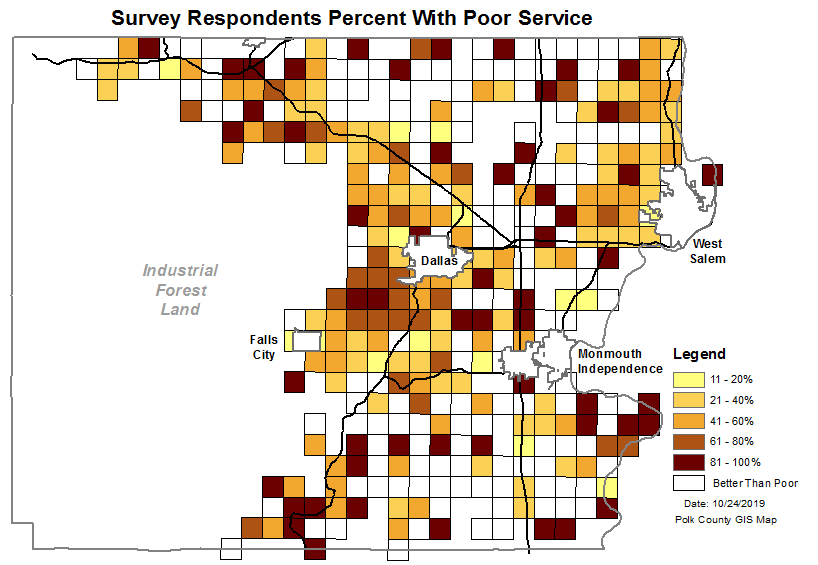 95% answered this question
Almost 40% of the respondents rate their services as being bad 
Only 60% rate their service as OK or better (only 30% better then OK) 
According to a recent national pole the average ISP received a customer satisfaction rating of 62 out of 100.
Want Better Service
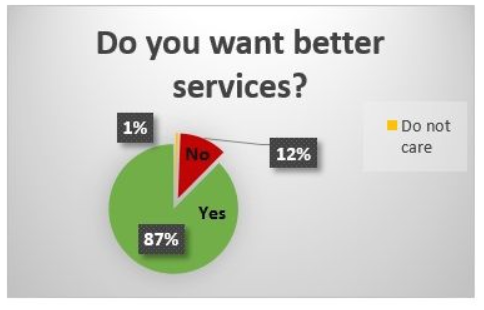 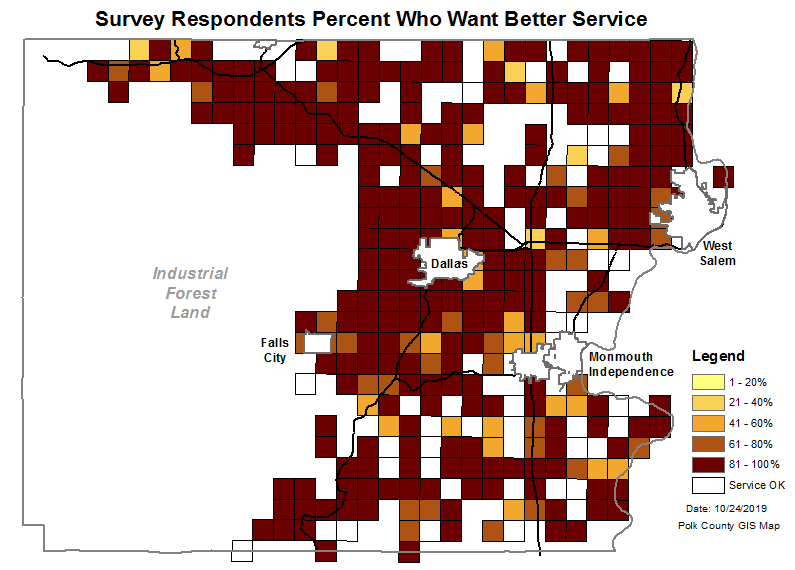 90% answered this question
Almost 87% want better services. 
For those using the internet for more than just entertainment, such as business, 90% want better service.
Underserved (Speed & Cost)
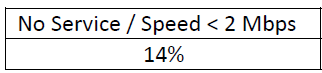 90% answered both questions
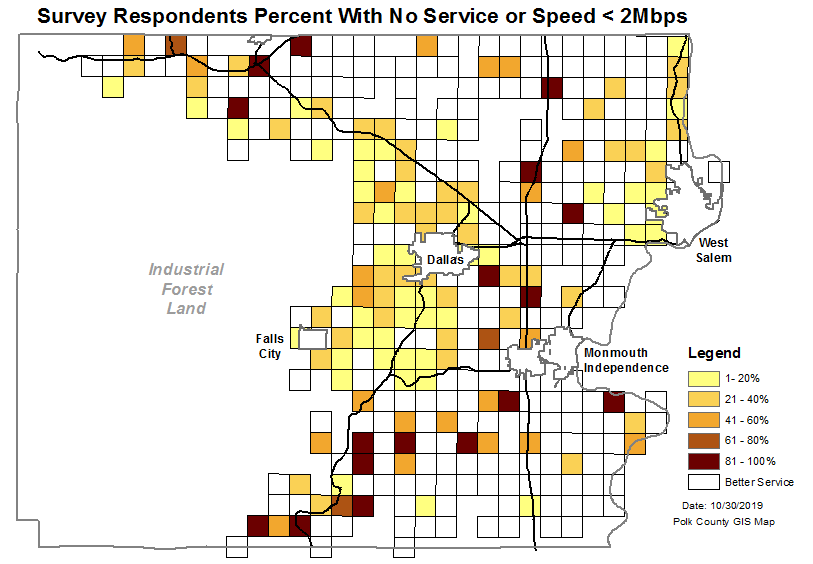 1 in10 respondents have no or very slow (< 2Mbps) service.
Underserved (Speed & Cost)
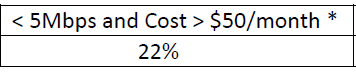 90% answered both questions
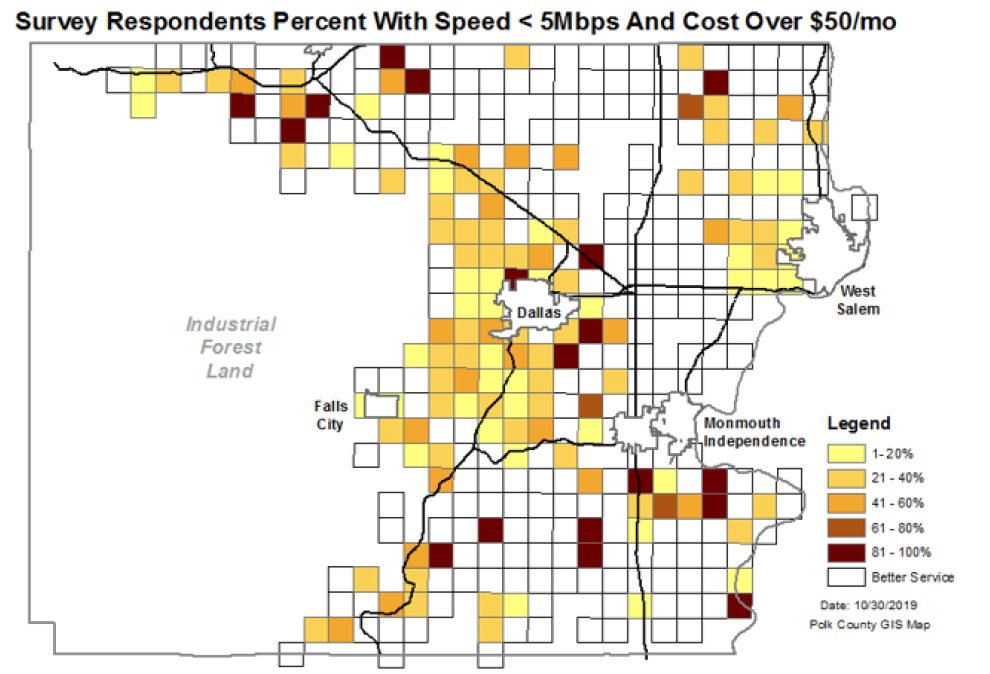 1 in 5 pay about the same as the national average but receive services that are 10 times slower.
Underserved (Speed & Cost)
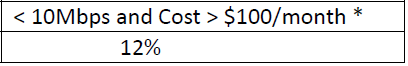 90% answered both questions
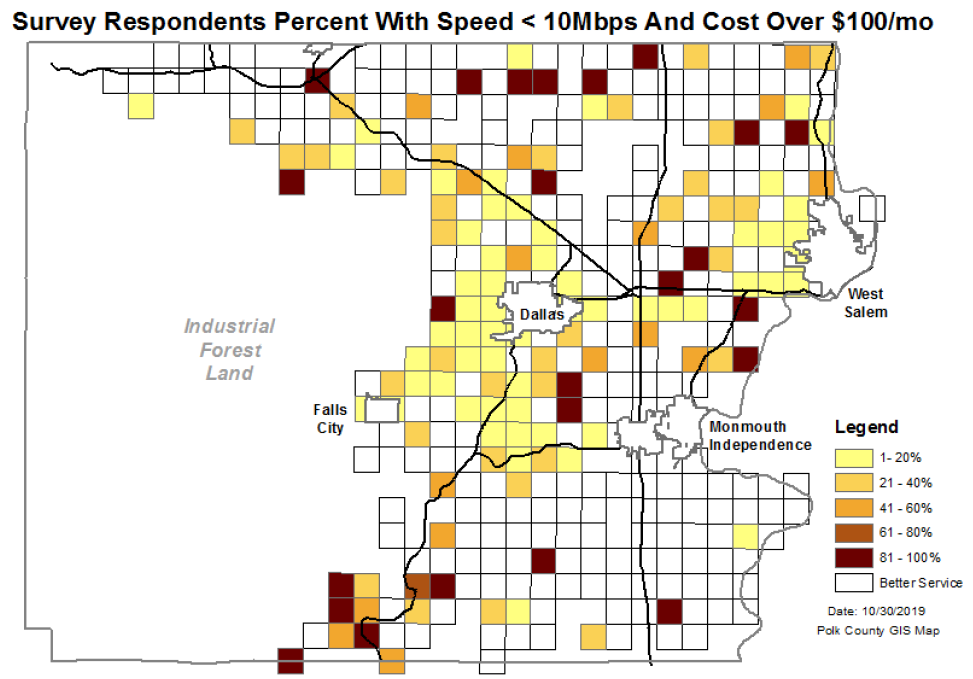 1 in 10 pay almost twice the national average but receive services that are 5 times slower.
Comments
Approximately 7% of the survey respondents felt strongly enough about the survey to add a comment. Comments fell into four categories. 

NO 5G (< 1%) – Significantly against supporting 5G. A sample comment was, “NO 5G!!! This tech. has NOT been adequately safety tested”. 

NO Services (<1%) – Felt strongly about not having internet service to comment. A sample comment was, “Not available for internet service by ANY provider in our area”. 

NO Government (<1%) – Felt strongly that Polk County should not become an internet provider. A sample comment was “I do not want Polk County getting into the Net, like the $$$ Wreck MINET is!!” 

Better Cheaper Service (6%) – Felt strongly that they need cheaper or better service. Two sample comments were: “Latency is a problem with satellite internet, which makes streaming impossible.” and “Should be cheaper! Especially for slow, intermittent.”
Provider Summaries
For Each Provider
Speeds Offered 
Monthly Costs 
Service Rating 
Want Better Use 
Current Use 
Use if Faster
Service Territories
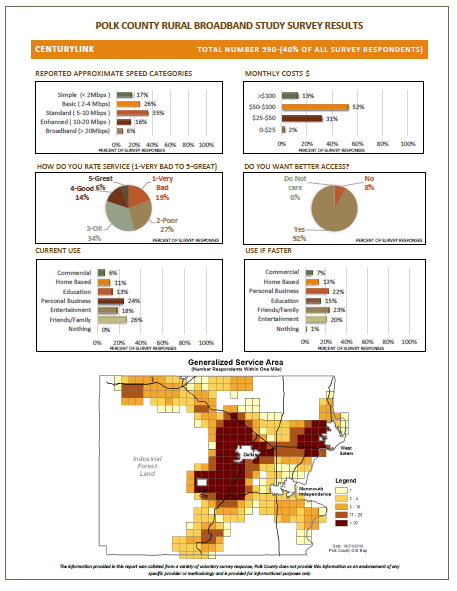 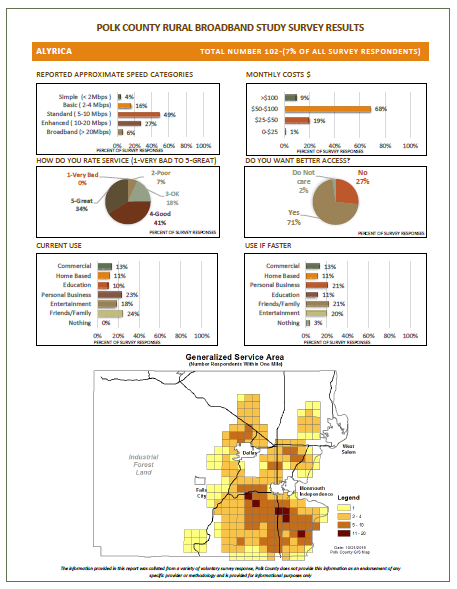 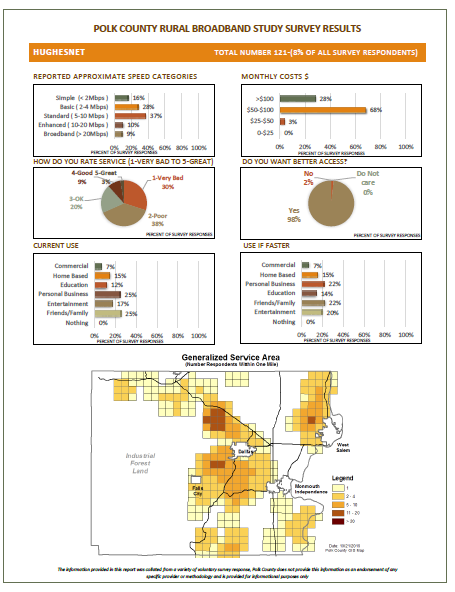 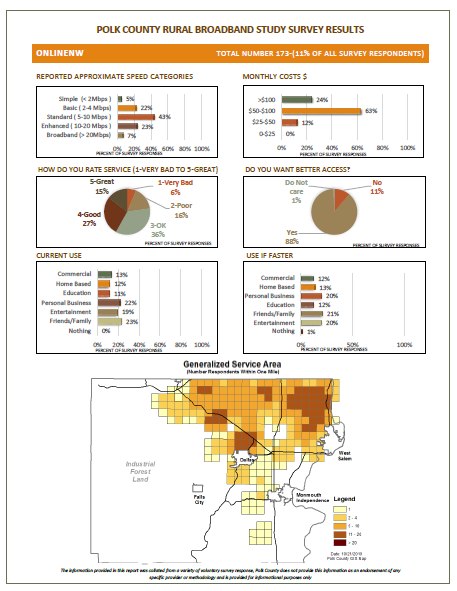 Provider “Service Territories”
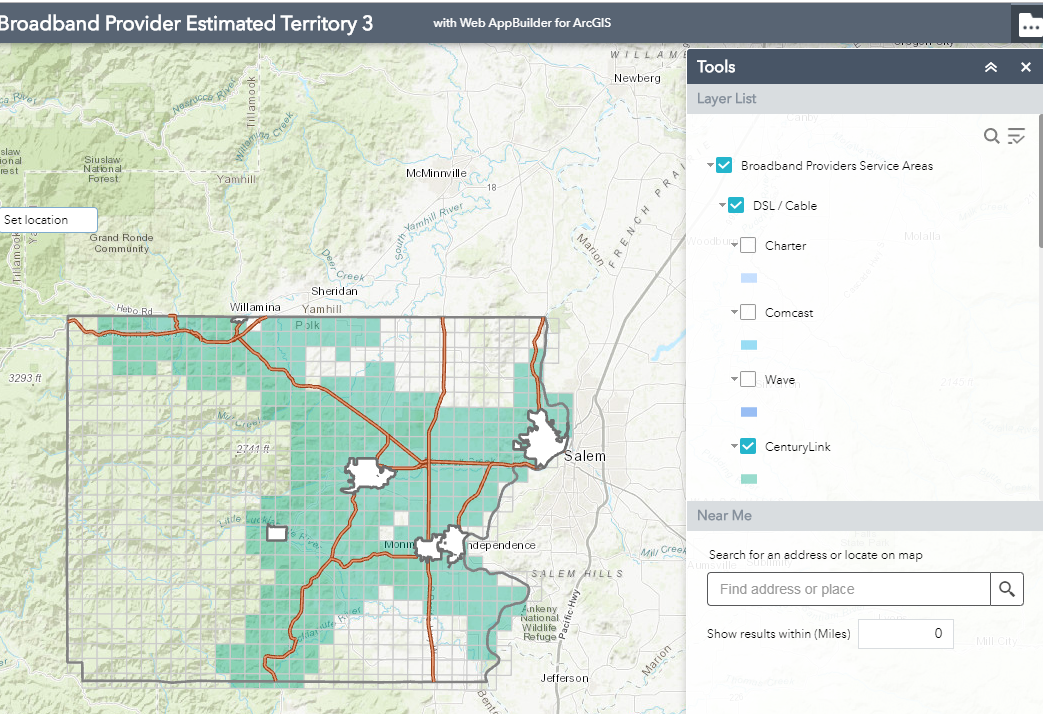 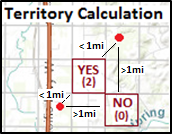 Questions? www.co.polk.or.usMain Page (Reports and Interactive Mapping Site)